Zefektivnění logistického procesu zpracování balíkových zásilek
Autor: Bc. Nikola Pragerová
Vedoucí práce: doc. Ing. Rudolf Kampf, PhD.
Oponent práce: prof. Ing. Václav Cempírek, Ph.D.
Cílem diplomové práce je zefektivnit logistické procesy zpracování zásilek ve společnosti Česká pošta s. p. 
V rámci řešení bude použita metoda síťové analýzy a její aplikace na proces zpracování balíkových zásilek ve skladě. Výstupem budou odpovídající optimalizační opatření aplikovatelné na daný proces.
Motivace a důvody řešení dané problematiky
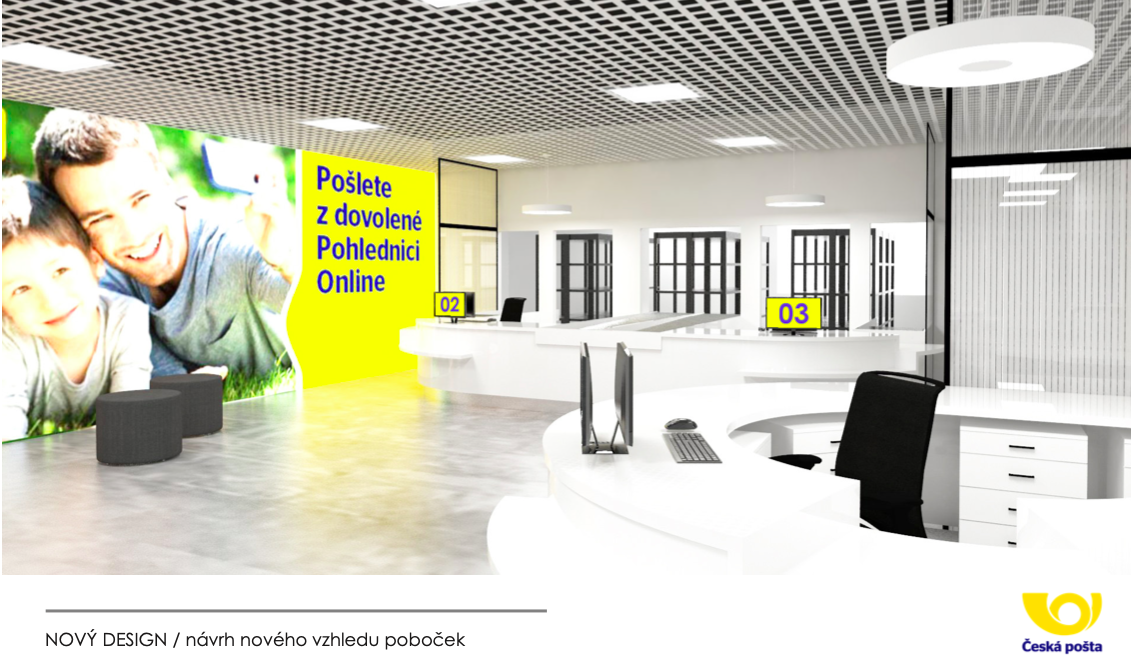 Aktuální působení ve firmě
Účast na projektu
Individuální růst
3
Použité metody
Metoda CPM
Ganttův diagram
Ishikawův diagram
Prostá doba návratnosti investice
Pozice společnosti na trhu
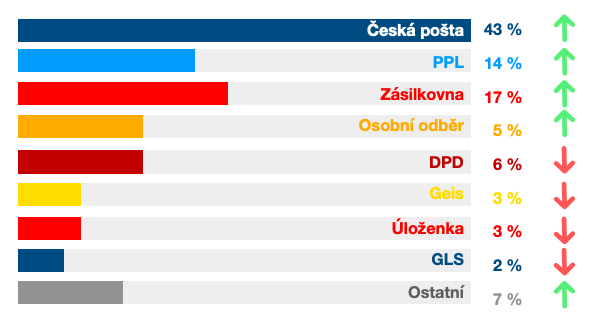 Poměr balíkových zásilek
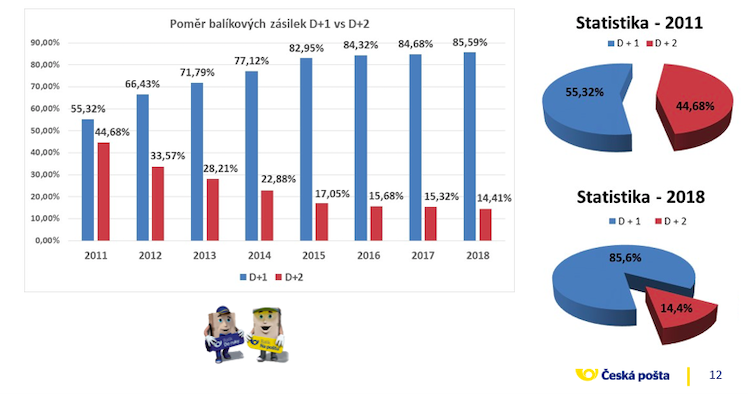 Oblastní pošta Tábor 02
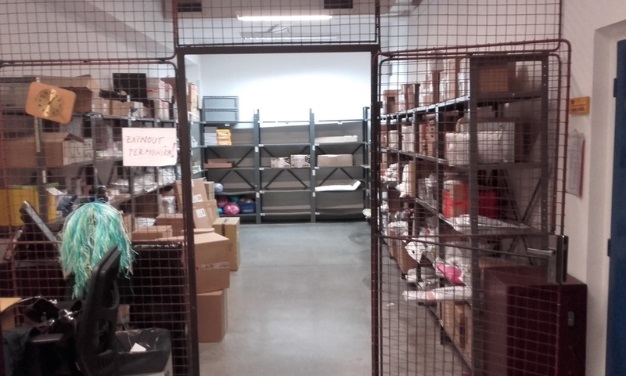 Jedna z pilotních pošt projektu Open Space.
Pošta s plným rozsahem služeb.
Průměrný denní počet balíků činí 100 ks.
Analýza současného stavu
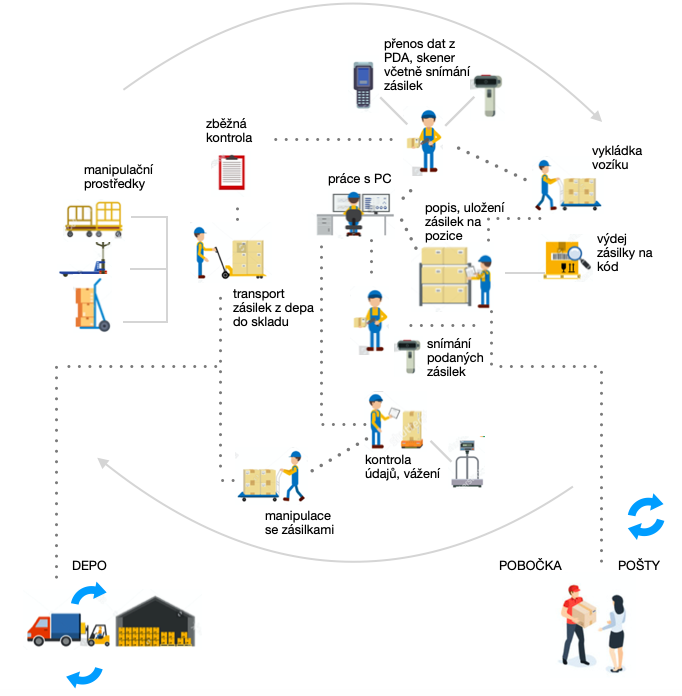 Analýza navrhovaného stavu
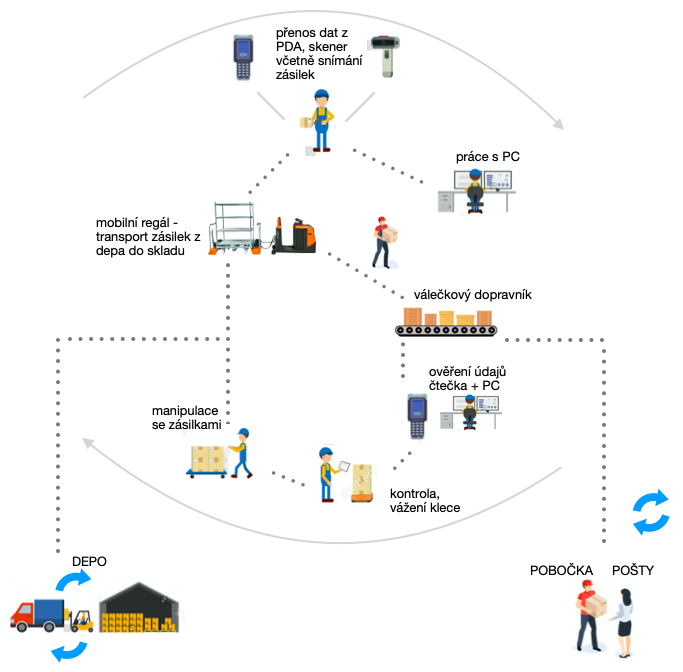 Zhodnocení navrhnutého řešení
3
1
4
2
Stanovení časové úspory
Prostá doba návratnosti
Stanovení kapacity skladu
Personální úspora
Stanovení časové úspory
Výdej a příjem zásilek
Ostatní činnosti - ranní přejímka zásilek  	 42,9 minut
Zhodnocení navrhnutého řešení
3
1
4
2
Stanovení časové úspory
Prostá doba návratnosti
Stanovení kapacity skladu
Personální úspora
Stanovení kapacity skladu
Snazší manipulace se zásilkami
Kapacitní rezerva – přídavné mobilní regály
Zhodnocení navrhnutého řešení
3
1
4
2
Stanovení časové úspory
Prostá doba návratnosti
Stanovení kapacity skladu
Personální úspora
Personální úspora
Ostatní úspory nákladů – zaměstnanecké výhody
Zhodnocení navrhnutého řešení
3
1
4
2
Stanovení časové úspory
Prostá doba návratnosti
Stanovení kapacity skladu
Personální úspora
Prostá doba návratnosti
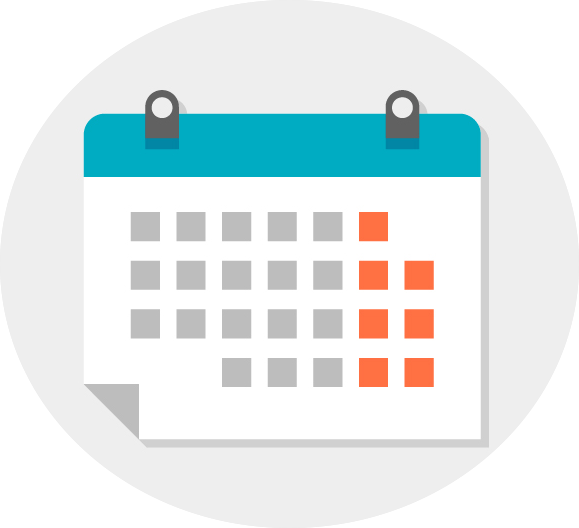 Shrnutí
Navýšení kapacity skladu
Celková plocha skladu 99 m3. 
Volné skladovací prostory 40% z celkové kubatury skladu.
Časová úspora
Výdej zásilek  - 1,67 min.
Příjem zásilek – 0,8 min.
Personální úspora
Min. 1x zaměstnanec na HPP.
Roční úspora 231 552 Kč.
Doba návratnosti
Návratnost za 21 měsíců a 14,6 dnů.
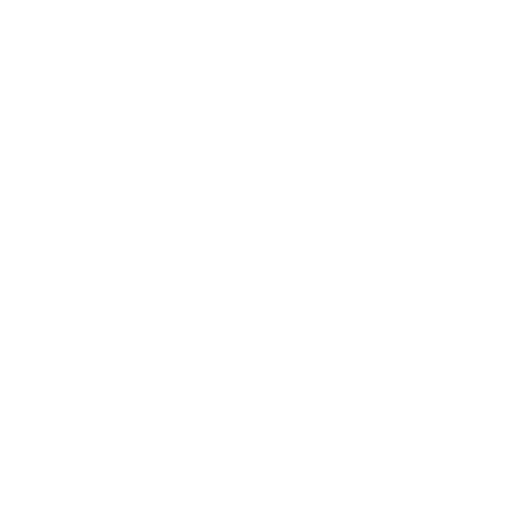 18
Děkuji za pozornost!
Dotazy vedoucího
Budou výsledky DP aplikované? 
Jaký je rozdíl mezi metodou CPM a PERT? Proč nebyla použita metoda PERT?
Dotazy oponenta
Jaké má v tomto segmentu postavení Česká pošta s. p.?
Zvýší Vaše návrhy její konkurenceschopnosti?